Pursuing Pro-Competitive Policies in States: experience from India (CREW Project)
Rijit Sengupta
CUTS International
12th December 2015, Nairobi
2
Outline
Context
Methodology (India)
Staple Food (Wheat)
Key Findings
Bus Transport
Key Findings
Concluding Remarks
3
I. Context
4
Context: Competition Regimes in the Developing World (CUTS views)
Many DCs/LDCs have adopted competition laws in the last decade or so, but implementation remains limited & weak
Government policies affect competition, markets remain concentrated and anti-competitive practices prevail
Benefits from trade & economic liberalisation; private sector participation, doesn’t seem to accrue to many citizens
Gains from competition reforms not understood, demonstrated
SH awareness low, and little attention by politicians
5
CREW Project: Overview
GOAL
To better demonstrate measurable benefits from an effective competition policy and law regime in developing countries, for ensuring long-term support for competition reforms
Inception Meeting, Mar 2013
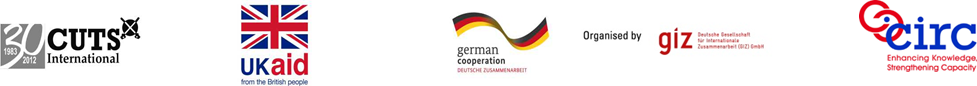 6
Context: Salient Features of CREW project
Idea based on CUTS experience and views to make competition reforms more visible public policy component
Designed to enhance importance of well-functioning markets among ‘southern’ Policymakers & Key Actors
Objective: Link competition and regulatory reforms with consumer and producer welfare
Scope: 4 Countries (Ghana, India, The Philippines & Zambia) & 2 Sectors (Staple Food and Bus Transport)
7
II. Methodology (India)
8
Methodology
Identification of States in India (based on literature, discussions with external experts & project objectives)
	- Staple Food (Wheat): Rajasthan & Bihar
	- Bus Transport: Gujarat & Madhya Pradesh
Selection of relevant reforms (staple food and bus transport) – national and state-level
Literature review and data analysis: primary and secondary
Secondary data: policy documents, relevant data
Primary data: survey in 4 states, interviews with key SHs
Detailed step-wise method available in FCR-PG
9
III. Staple Food
10
Emerging Issues
Coverage of the Study
Fertilizer - Policies have neither been able to foster competition in the market, nor able to unambiguously enhance the farmers’ welfare.
Seed – Policies have significant impact through improved seed quality, better access and higher seed replacement rate
Agriculture marketing - Divergent experiences;  limitations in attracting investment; complete abolishment of APMCs is not the right solution.
Procurement – Current public monopoly may not improve accessibility and better price realisation, especially for marginal and small farmers. 
Warehouse – The weakest node in the chain
Distribution – Characterized with severe loopholes
The study covered production, agricultural marketing, procurement, warehousing and distribution aspects
Primary survey
Rajasthan (Districts - Alwar and Bhilwara) 
Bihar (Districts - Vaishali and Saran) 
In-depth interviews of the state officials 
Discussions with other stakeholders
11
Selected Key Findings
Reforms in Seed sector
Greater attention to seed sector (National Seed Policy, 2002)
State-level reforms flowing from national policy shift
Private participation enabled through ‘Agriculture Roadmap’ 2006 (Bihar) helped users (farmers) get good quality seeds easily at low cost
Number of private seed firms increased since these reforms in Bihar
12
Selected Key Findings
Procurement (PACS, Bihar)
Present at every Panchayat level (8,300 plus in nos.)
Institutional weaknesses of PACS, eroded its eminence:
Delayed payments (deflects small farmers to pvt. buyers)
Poor attention to quality 
Not accountable to beneficiaries (Panchayat ?)
PACS network and State support makes it a strong player, but needs reforms
Farmers seldom paid in Minimum Support Price (Pvt. buyers)
Farmers have high expectations from PACs; ONE STOP SHOP!
13
Selected Key Finding
Issues in Agriculture Marketing 
(Agriculture Produce Market Committee, APMC)
Continued government control despite limited market access
Licensing rules inhibits competition by acting as entry barrier
Severe infrastructural bottlenecks in the APMC markets
High intermediation cost
No national level integrated market in the face of regulatory barriers
Lesser price realisation for farmers
High wastage due to long supply chain
14
Rajasthan Story - APMC Embraced (2005)
Bihar Story - APMC scrapped (2006)
Compliant with all 3 provisions of APMC Act: Direct marketing, Contract farming & Pvt markets
Even with ‘full’ reform, ground condition not changed much
Existence of Entry barriers
No farmer-consumer market
Only 2 licenses issued for pvt markets; non-operational
Only 1 license for trading in multiple markets
No registration of contract farming
76 direct marketing licenses, limited operationalization
All market barriers removed, for:
Pvt. participation (mkt. development)
Better access for farmers
Engage farmers in contract farming
Ground experience, belied potential
Little private investments in infra
Benefits reaped majorly by medium/large farmers (selling in organised markets)
Decline in transaction cost (savings by farmers selling in organised markets)
Thriving ‘middle layer’ – perceived as a win-win
15
IV. Bus Transport
16
Background: National Policy regime
Motor Vehicles Act
MV Act, 1914 inadequate, amended in 1939  
Spirit of the MV Act operationalised through Road Transport Corporation Act 1950 and addition of special provisions for State Road Transport Units (SRTUs) in the MV Act
 - Reservation for SRTUs in partial/complete exclusion of private players at the discretion of the state
State discretion led to wide variation in the transport set up across states
17
Background: National Policy regime
Motor Vehicles Act
Road transport placed in Schedule B of Industrial Policy Resolution 1956, indicating move towards state control
MV Act revised in 1988 to accommodate private participation, but corresponding reflection in RTC Act & State legislations did not happen 
Road Transport & Safety Authority Bill, 2014 :
	- proposes improved regulatory architecture for public 	transport (nationally)
	- encourages States to consider state-level authorities
18
Key Findings Monopoly of Gujarat State Road Transport Corporation
‘Stage carriage’ monopoly to GSRTC on inter-city routes (1994)
Similar tendency in state policy: Kerala, Karnataka, TN, etc.
High operational cost of GSRTC (about US$47mn in 2012-13), burden on the state exchequer
Shrinking GSRTC fleet & high passenger demand led to entry of private operators (in ‘stage carriage’) – regulatory  failure
Led to rent-seeking behaviour
Private operators deemed illegal (stage carriage) and penalised
Service of public & private operators comparable, consumers indifferent
19
Key Findings Abolishment of Madhya Pradesh State Road Transport Corporation (Greater Openness)
Liberalised sector after MPSRTC’s abolishment in 2005
DoT’s function more as administrative body than performing regulatory functions (limited to licensing and fare setting)
Development of the ‘rules of the game’ (allocation of powers to public authorities to regulate private operators) – not done
Fare determination through an opaque process, not inclusive
Low accountability of private bus operators: non-availability on non-profitable routes, off peak hours
20
Concluding Remarks
Monopoly Vs Competition:
	- Monopoly is costly to maintain for Govt. (bus transport)
	- Withdrawal of government doesn’t necessarily promote 	sectoral efficiency (staple food)
 Pro-competitive policies > Govt. Supervision > Well-functioning markets > Citizens welfare
 Pro-competitive public procurement can help promote greater private sector participation
 PPPs offer scope and opportunities for private sector as ‘service providers’ for Public authorities (Ownership Vs Risks)
 Is having more regulators (esp. in Service Sectors) the answer to better management of competition in sectors?
21
Thank You!

rsg@cuts.org & c-cier@cuts.org
www.cuts-ccier.org/CREW